Advertising
Space in a publication sold to other businesses; display ads usually contain headlines, illustrations, copy, a call for action and information to identify the business
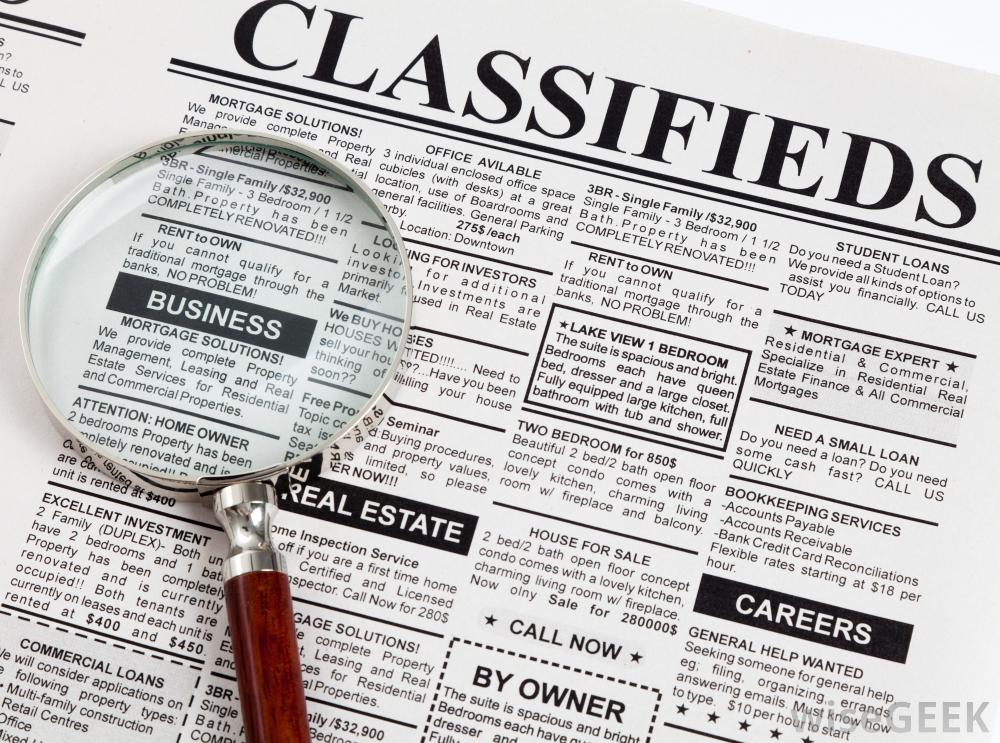 Alignment
Refers to the justification of text at its margins; left, right, centered, justified
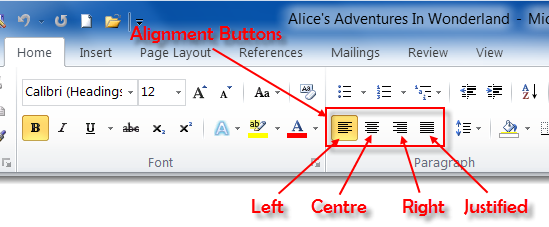 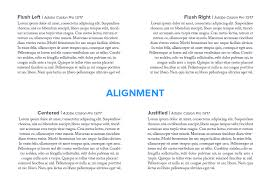 Attribution
Giving credit to sources for information in a story (usually distinguished by the word “said”)
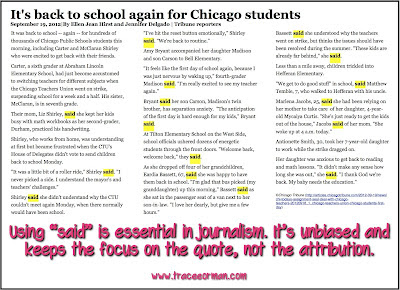 Banner
Headline and story spanning the full width of the front page; usually located at the top of the page
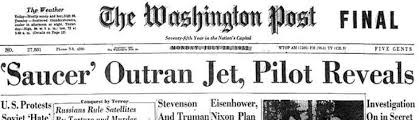 Byline
Name of writer appearing before the lead after the headline
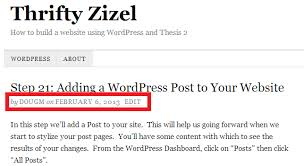 Caption
The portion of the layout which explains what is happening in a photograph. Also called cutlines. Often includes a photo credit.
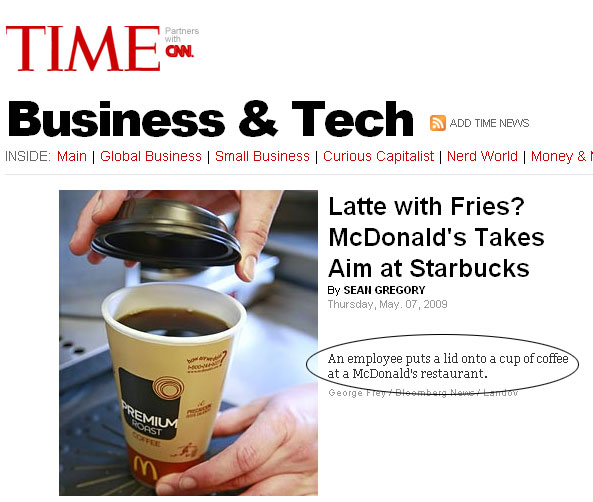 Column
A bylined commentary run on the editorial page
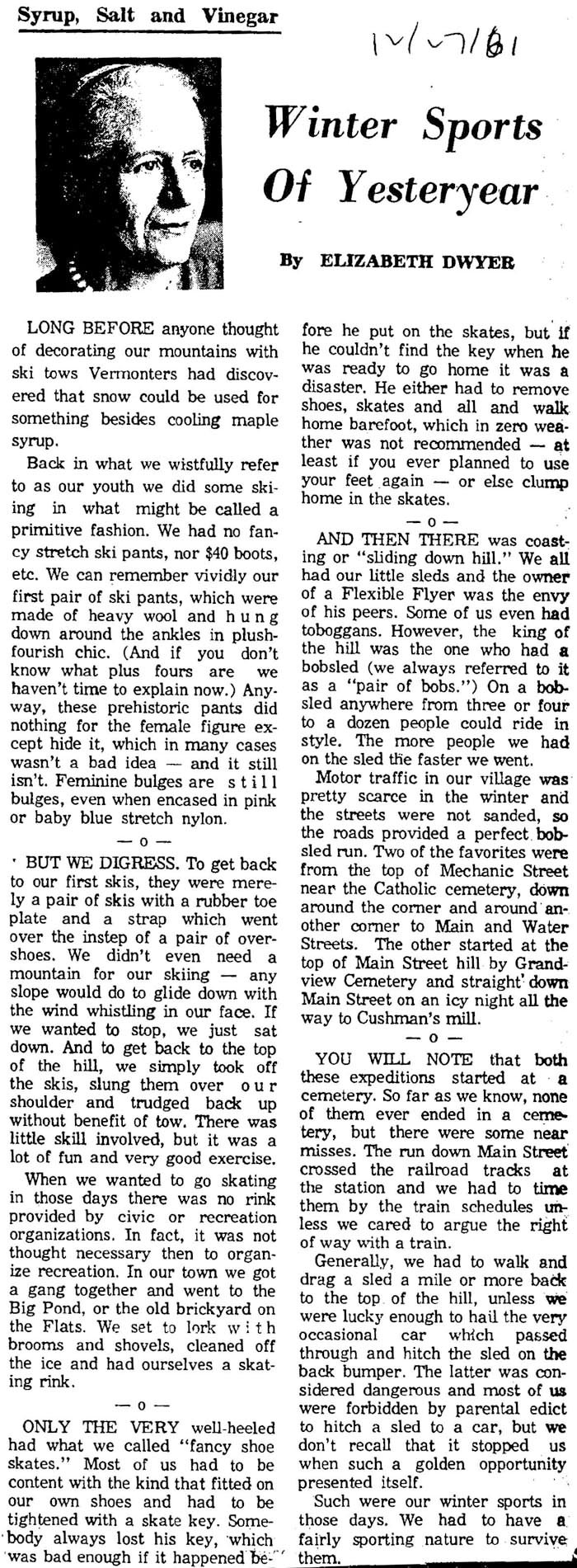 Column Sig
A logo that identifies a continuously run column
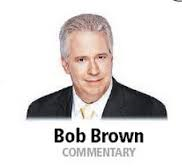 Dateline
A line of type containing a city name, entirely in capital letters, followed in most cases by the name of the state or country
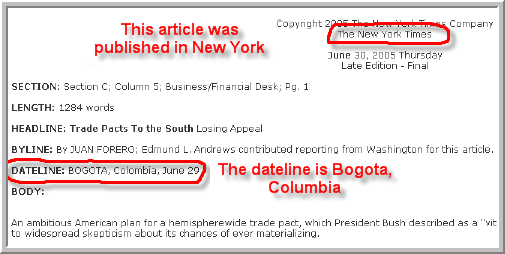 Edition
One issue of the publication which is located just below the nameplate/flag
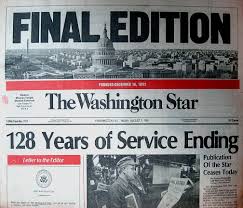 Editorial
A persuasive piece of writing that represents the opinion of the newspaper as a whole.
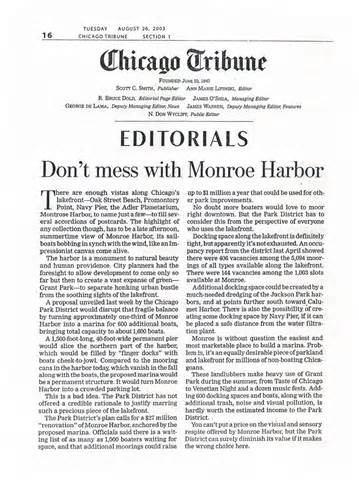 Editorial Cartoon
Cartoon type of drawing that comments on a current event.
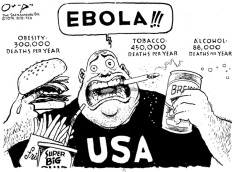 Feature Story
A factual piece designed to entertain or inform the reader and hold interest all the way to the end of the story.
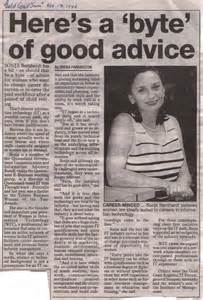 Flag
Name of a newspaper that appears at the top of page 1 (also called a nameplate).
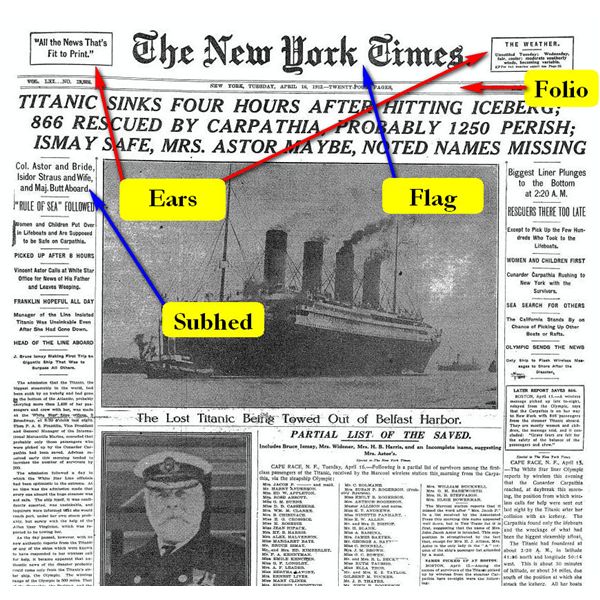 Hammer
A form of headline consisting of a few very large words over a smaller sub headline.
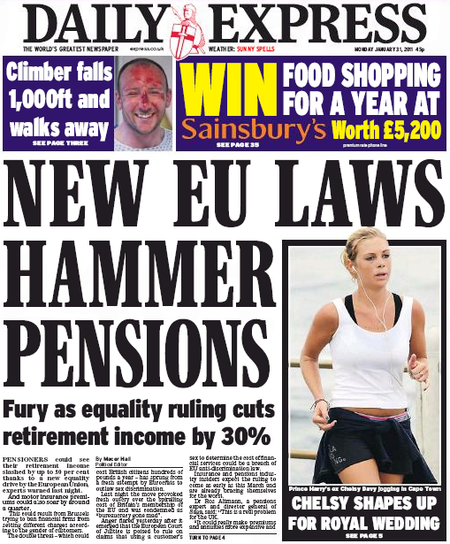 Hammer
Headline
Large type designed to summarize a story and grab the reader’s attention.
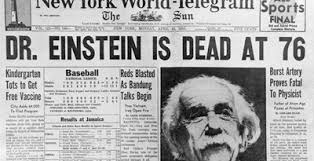 Head Shot
Photo of a person’s face.
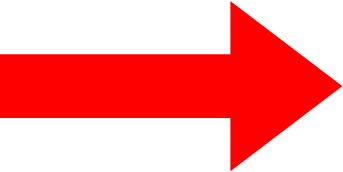 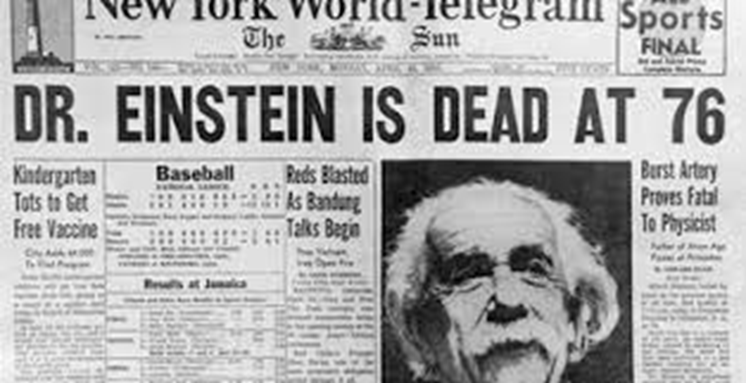 Infographics
Charts, diagrams, graphs, or maps that include illustrations or photography.
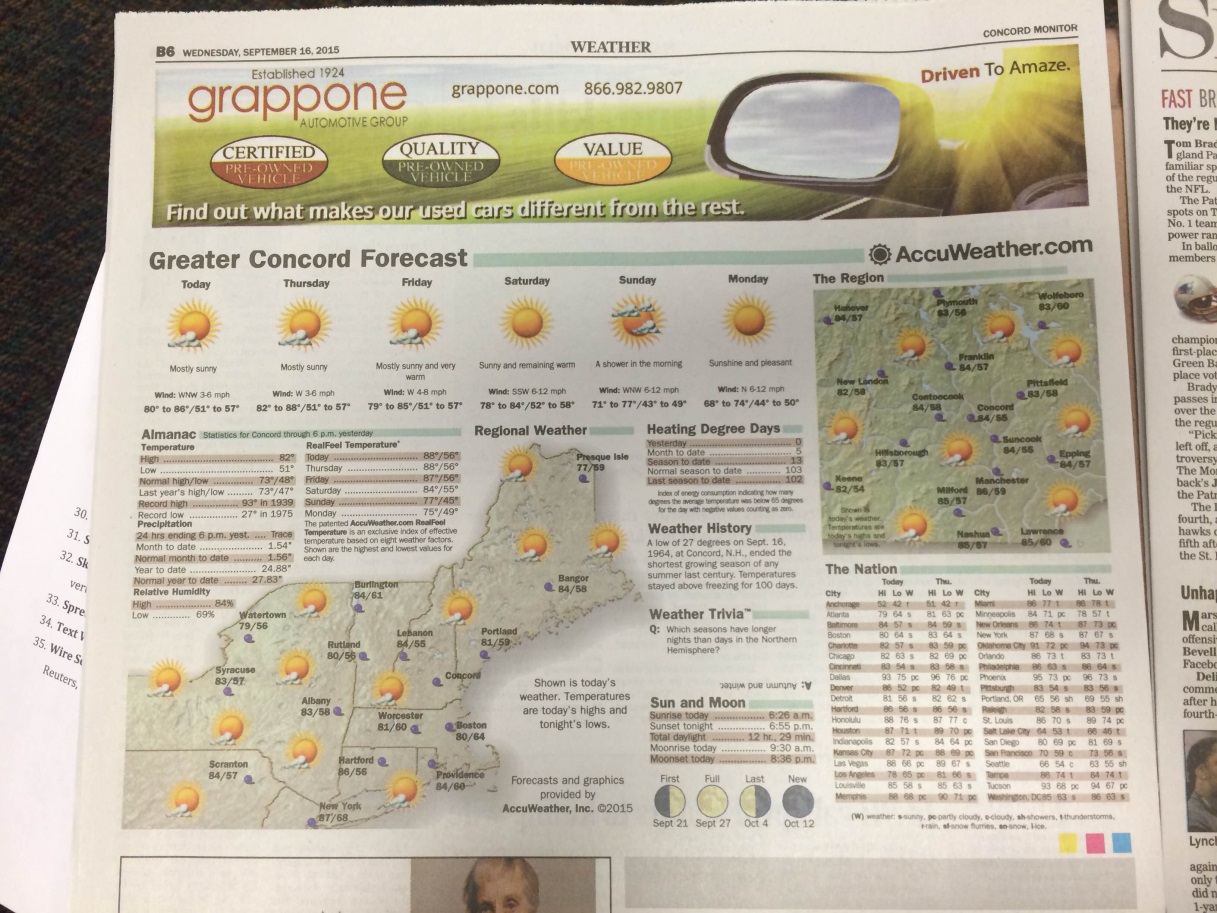 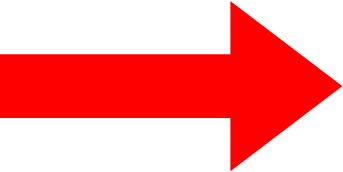 Initial Letter / Drop Cap
A larger first letter set at the beginning of a paragraph (also called a drop cap).
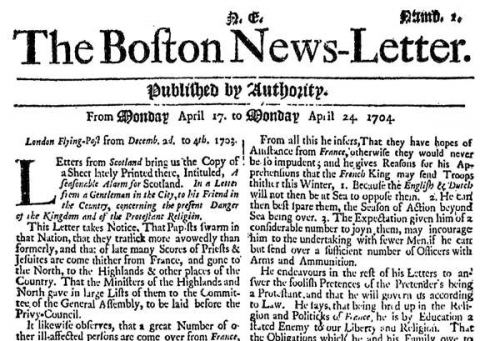 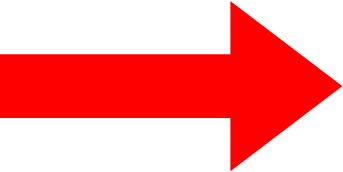 Jump Head
Headline that runs a continued section of a story that began on a different page.
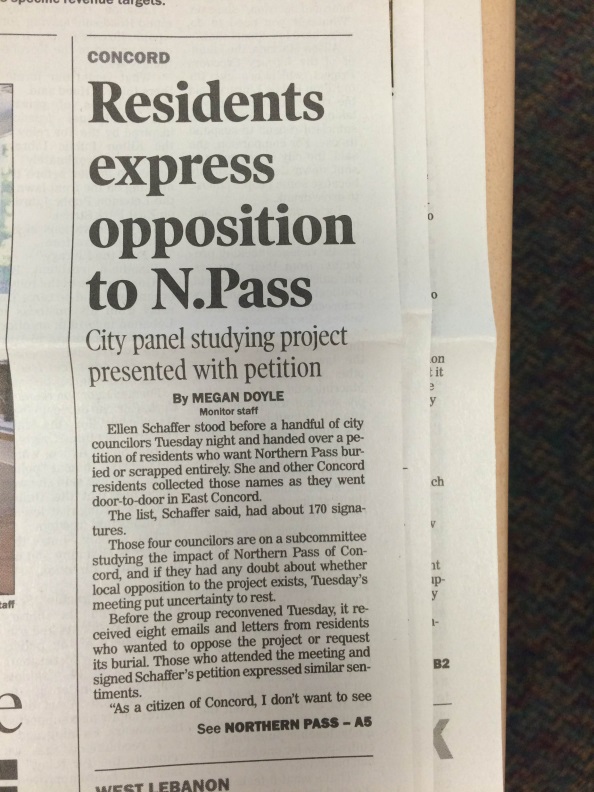 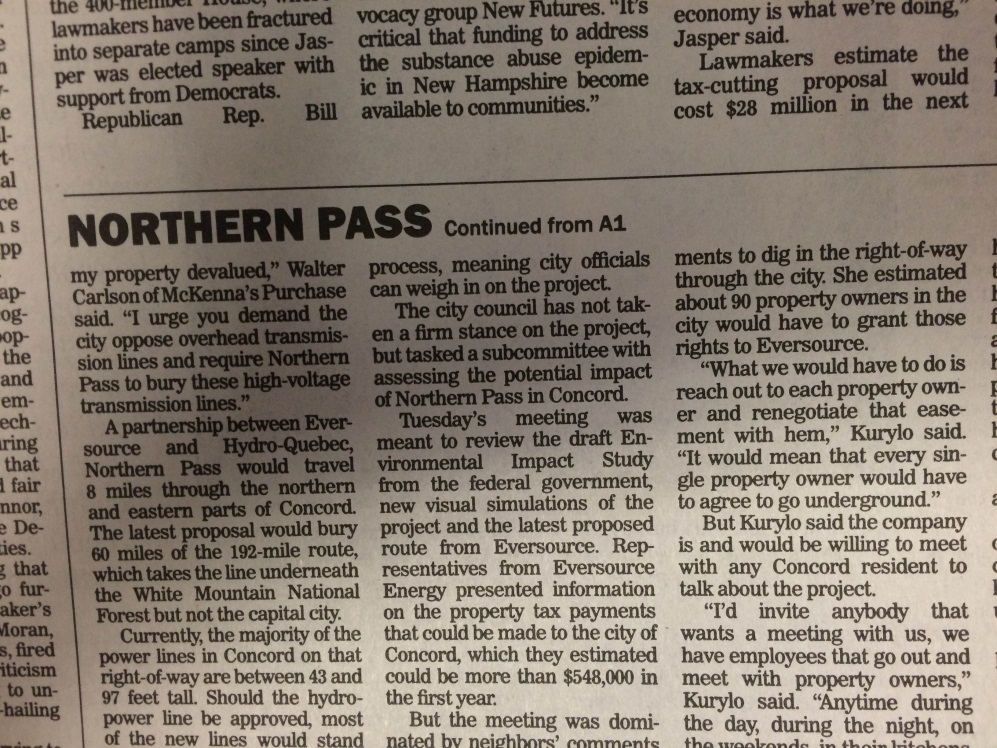 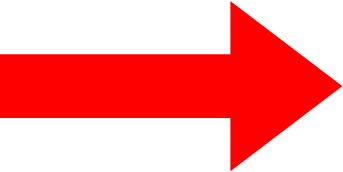 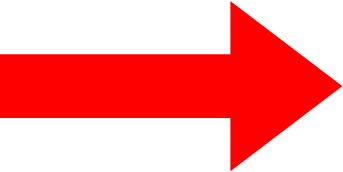 Jump Line
Line used to show reader where to find the rest of the story
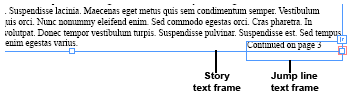 Lead
The opening paragraph of a story
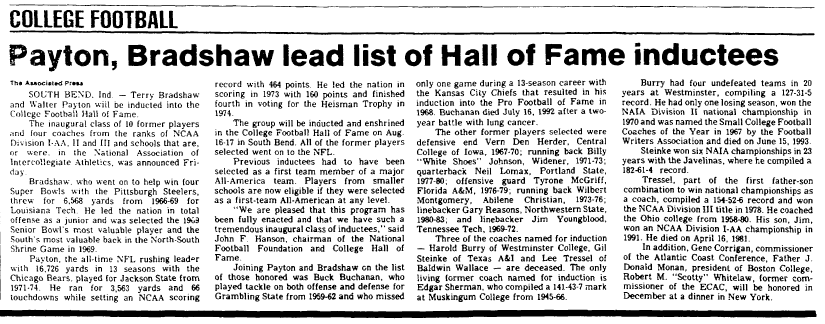 Kicker
In headlines, a smaller sized headline that runs above the main headline
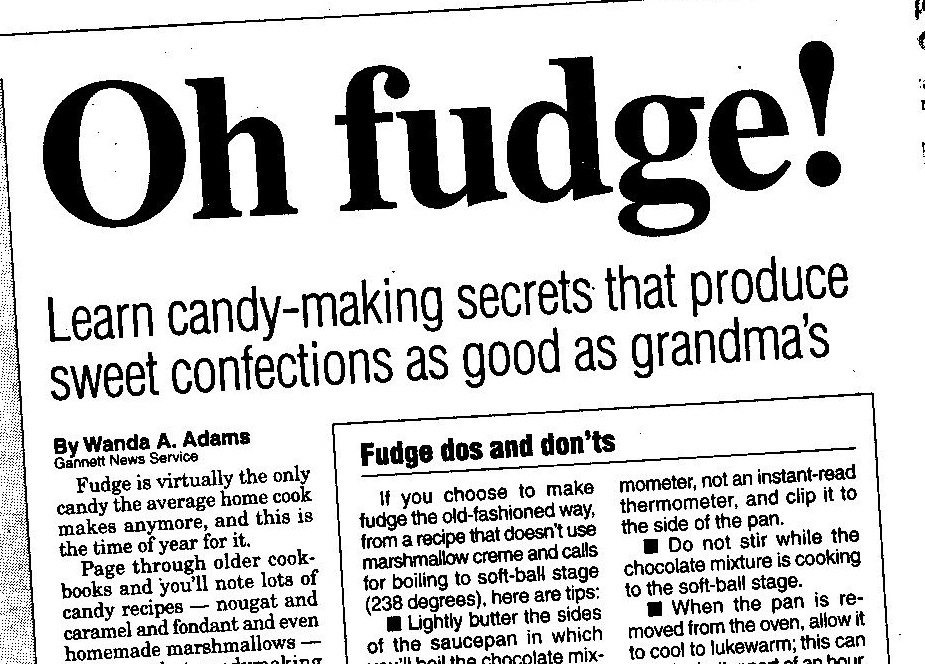 Masthead
Statement of ownership found on the editorial page which includes publishers, staff, location, address, press memberships, editorial policy
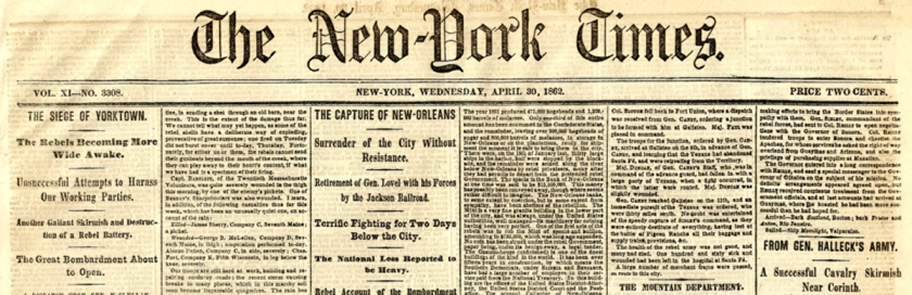 News Story
A factual, unbiased account of an event
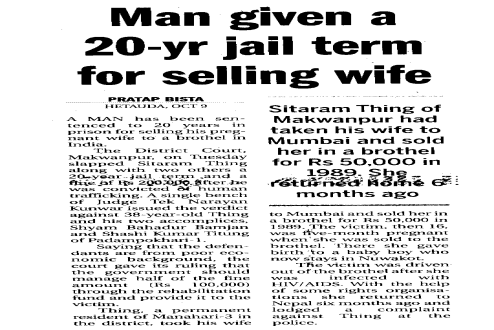 Personality sketch/Profile : a feature story describing a person’s interests, talents, and accomplishments.
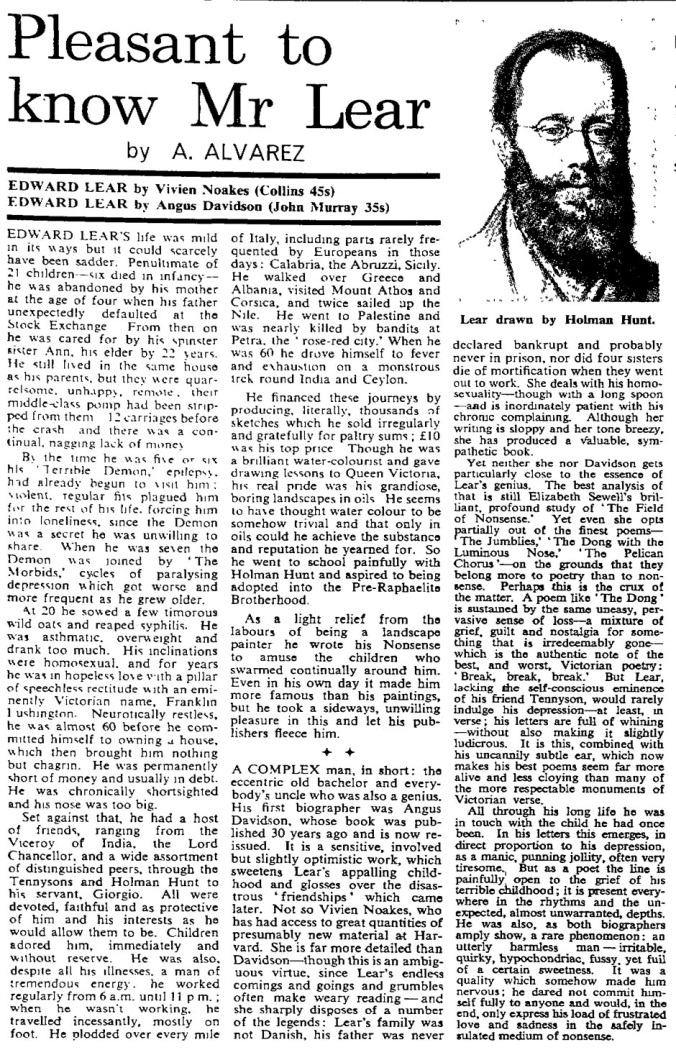 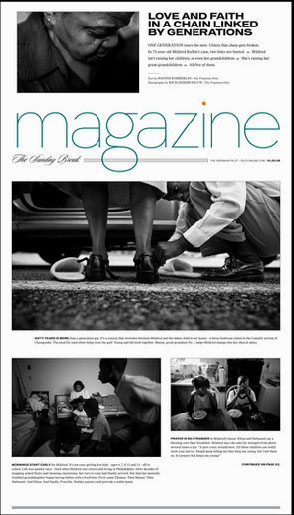 Photojournalism or Photo Essay: reporting a news story by means of pictures. The text, if any, supports the photos and their captions.
Pulled quote:
A direct quote or sentence pulled from the story and blown up to a larger size in order to draw attention. Used as a design element
Quotation: a statement made by another person included in a published story. A direct quotation is exactly what the person said and appears in quotation marks. An indirect quote is a paraphrase of what a person said and does not appear in quotes.
Review: an opinion piece which analyzes and evaluates a creative work.
Sidebar
Story that accompanies the main articles and provides a particular angle.
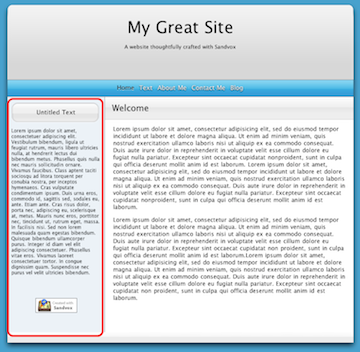 Skybox/Teaser
Index, photos, headlines, lead-ins spanning the first page, whether horizontally or vertically, to draw attention to whats in the newspaper
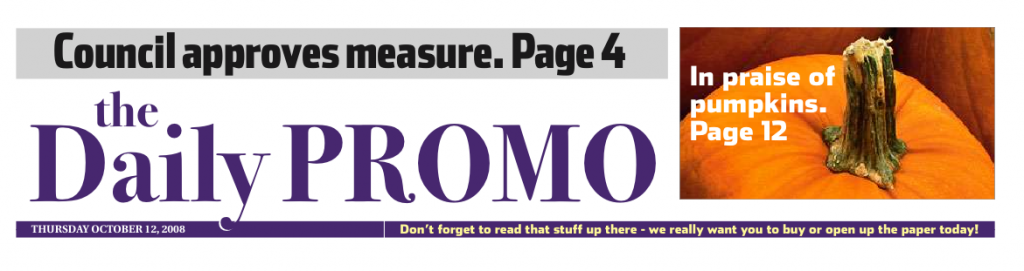 Spread(also called a Double Truck)
Two facing pages that are designed as one unit.
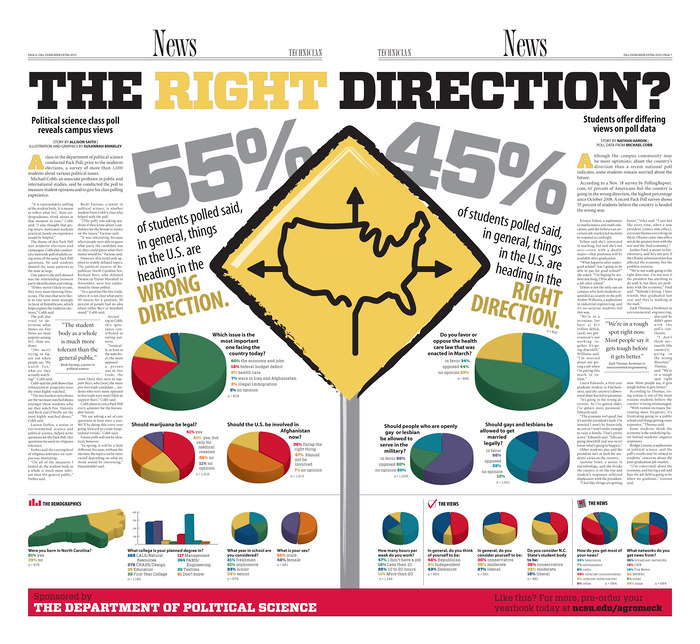 Text Wrap
Adjusting the appearance of text to follow the shape of a graphic.
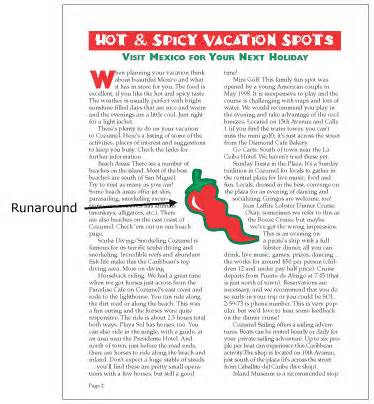 Wire Service Credit
A news collection and transmission service, such as AP ( for Associated press), Reuters, etc.
WASHINGTON (AP) — Republican presidential candidates not named Donald Trump have raised hundreds of millions of dollars for their campaigns and allied groups. Yet none of that money is being targeted against the celebrity real estate mogul, the party's front-runner through the summer